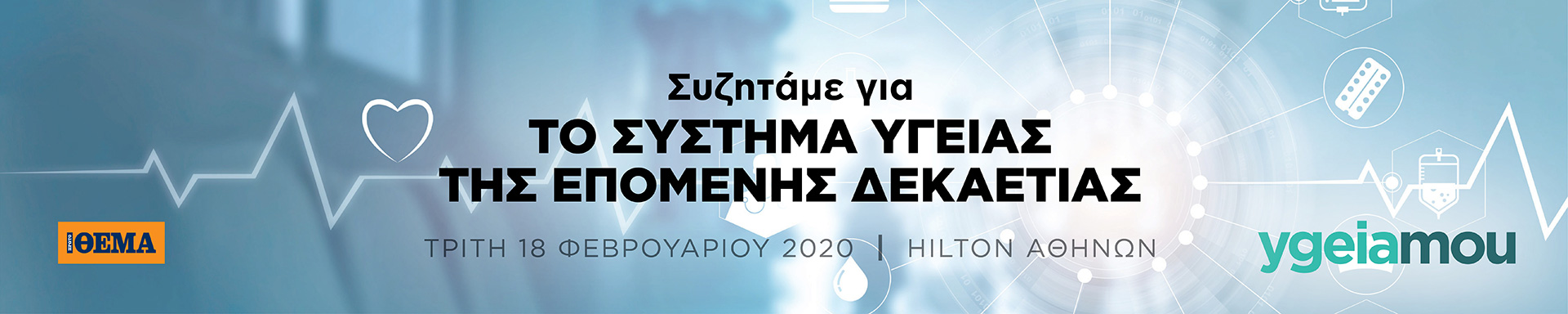 Το αίτημα της καινοτομίας και 
η ανάγκη ενός βιώσιμου συστήματος φαρμακευτικής πολιτικής
Βασίλης Γ. Πενταφράγκας Φαρμακοποιός Εντεταλμένος Σύμβουλός ΠΕΦ
Διευθυντής Εταιρικών Υποθέσεων ΕΛΠΕΝ AE
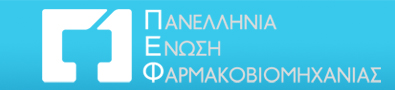 Παράγοντες που επηρεάζουν την Υγεία των Πολιτών
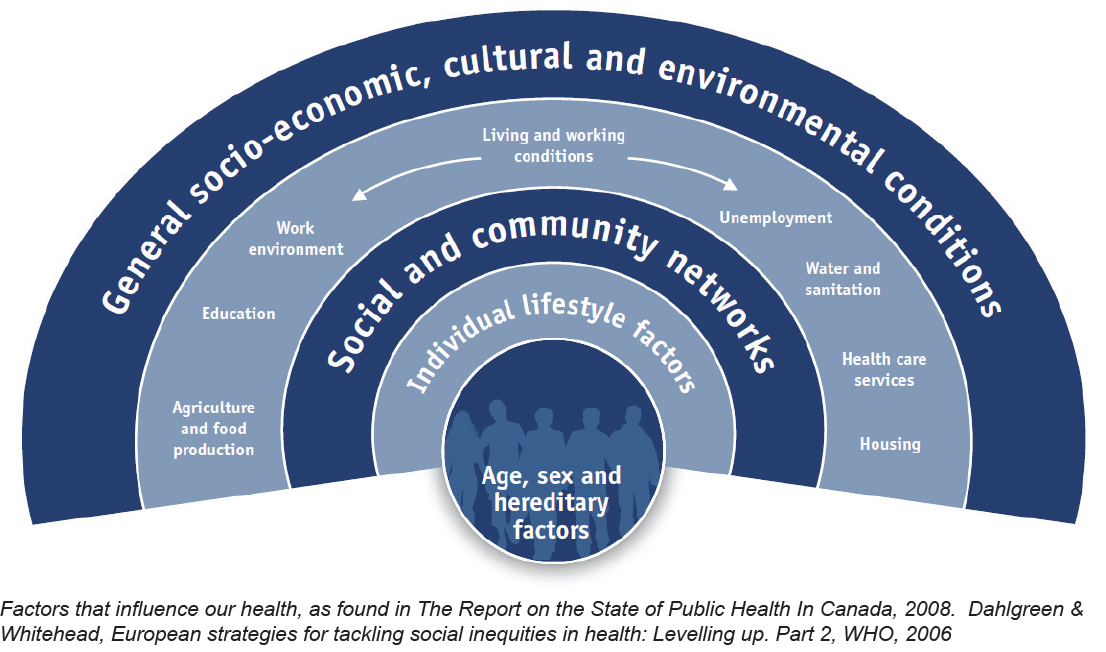 Ηλικία, Φύλο, Κληρονομικοί Παράγοντες
Κοινωνικό Περιβάλλον
Κοινωνικό οικονομικοί πολιτισμικοί και περιβαλλοντολογικοί παράγοντες
Επιλογή Τρόπου Ζωής
Συνθήκες Ζωής και Εργασίας (ανεργία, εκπαίδευση κτλ.)
2
Dahgreen & Whitehead (2006), “European strategies for tackling social inequities in health: Levelling up. Part 2”, 
The  Report on the State of Public Health in Canada, WHO
Φαρμακευτική Πολιτική
Ιεράρχηση Στόχων 
 Διασφάλιση της βιωσιμότητας - αποδοτικότητας του συστήματος περίθαλψης
  Ελαχιστοποίηση των καταστροφικών δαπανών & των ανισοτήτων. 
  Διασφάλιση της προσβασιμότητας των πολιτών στα φάρμακα που καλύπτουν αποτελεσματικά και με       ασφάλεια τις πραγματικές ανάγκες
  Αποτελεσματικός έλεγχος κατανάλωσης & δαπανών
  Παραγωγή Προστιθέμενων Αξιών και η Ανάπτυξη
Αλλαγή του δομικού προσανατολισμού και της εντροπίας του συστήματος
Ορθολογική χρήση φαρμάκων
Λογικό πλαίσιο λειτουργίας 
 Έλεγχος – Λογοδοσία
Διαφάνεια
Επενδύσεις : 
στην εκπαίδευση, 
την  ενημέρωση, 
την ΠΦΥ, 
την πρόληψη …
3
Δεδομένα ΕΟΠΥΥ 2019
Φ/β - ΚΑΚ (πωλήσεις σε exf ή ΝΤ -5%) :		3,076 δις €
Αξία αποζημιούμενων φαρμάκων :			3,816 δις €
Θεσμοθετημένη συμμετοχή ασθενών :			   375 εκ. €
Επιβάρυνση επιλογής ακριβότερων :	   	   	   261 εκ. €
Δαπάνη ΕΟΠΥΥ (προ RB & CB) :			3,180 δις €
Προϋπολογισμός Δημόσιας Φαρμακευτικής Δαπάνης   1,945 δις €
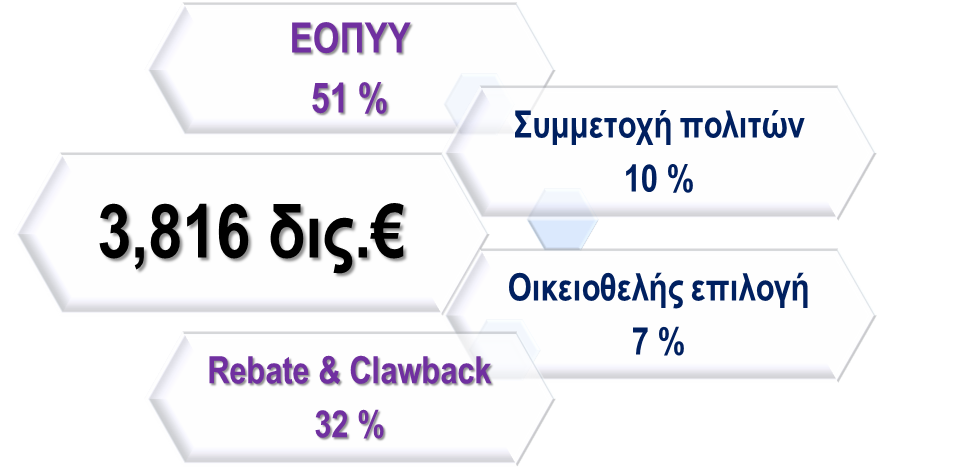 Δεδομένα ΕΟΠΥΥ 2019 
Κατανομή ανά Κανάλι Διάθεσης
Ιδιωτικά Φαρμακεία
Αποζημιούμενα  Φάρμακα
Όγκος
222,3 εκ.τμχ
Αξία
3,816     δις €
Αξία:
2,723 δις €
71,4 %
Όγκος:
219,9 εκ.τμχ
98,9 %
Φαρμακεία
ΕΟΠΥΥ
Αξία:
1,093 δις €
28,6 %
Όγκος:
2,4  εκ.τμχ
1,1 %
5
Δεδομένα ΕΟΠΥΥ 2019 
Κατανομή ανά Νομική Βάση σε όγκο και αξία
ΣΥΝΟΛΙΚΟΣ ΟΓΚΟΣ ΑΠΟΖΗΜΕΙΟΥΜΕΝΩΝ : 	       222,3 εκ. τμχ.
ΣΥΝΟΛΙΚΗ ΑΞΙΑ ΑΠΟΖΗΜΕΙΟΥΜΕΝΩΝ :	       3,816 δις €
Νομική Βάση 8(3) - On Patent :    56 %  
Νομική Βάση 8(3) - Off Patent :    21 %  
Νομική Βάση 10(1) - Generics :     13 %  
Λοιπές 10(3,4,a,b,c):	            10  %
Νομική Βάση 8(3) - On Patent :   19 %  
Νομική Βάση 8(3) - Off Patent :   49 %  
Νομική Βάση 10(1) - Generics :    25 %  
Λοιπές 10(3,4,a,b,c):	             8 %
Όγκος σε εμβαλάγια   (100%)
Αξία     (100%)
Δεδομένα ΕΟΠΥΥ 2019
Φ/β - ΚΑΚ (πωλήσεις σε exf ή ΝΤ -5%) :		3,076 δις €
Αξία αποζημιούμενων φαρμάκων :			3,816 δις €
Θεσμοθετημένη συμμετοχή ασθενών :			   375 εκ. €
Επιβάρυνση επιλογής ακριβότερων :	   	   	   261 εκ. €
Δαπάνη ΕΟΠΥΥ (προ RB & CB) :			3,180 δις €
Προϋπολογισμός Δημόσιας Φαρμακευτικής Δαπάνης   1,945 δις €
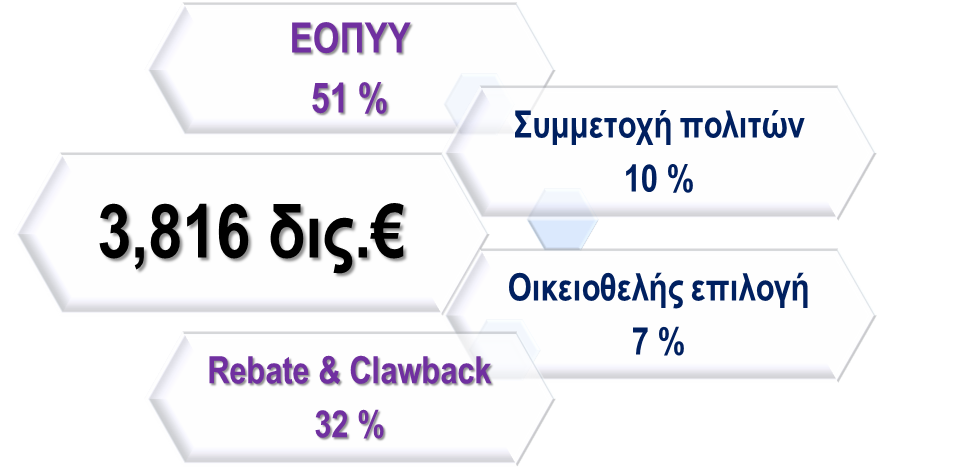 40 % των πωλήσεων
Υποχρεωτικές επιστροφές στην Ε.Ε.
8
PHARMACEUTICAL EXPENDITURE TRACKING, BUDGETING AND FORECASTING IN 23 OECD AND EU COUNTRIES, OECD2019
Panteli at al Pharmaceutical regulation in 15 European countries: Review. Health Systems in Transition, 2016; 18(5):1–118.
Υποχρεωτικές επιστροφές στην Ε.Ε.
9
PHARMACEUTICAL EXPENDITURE TRACKING, BUDGETING AND FORECASTING IN 23 OECD AND EU COUNTRIES, OECD2019
Panteli at al Pharmaceutical regulation in 15 European countries: Review. Health Systems in Transition, 2016; 18(5):1–118.
Υποχρεωτικές επιστροφές στην Ε.Ε.
10
PHARMACEUTICAL EXPENDITURE TRACKING, BUDGETING AND FORECASTING IN 23 OECD AND EU COUNTRIES, OECD2019
Panteli at al Pharmaceutical regulation in 15 European countries: Review. Health Systems in Transition, 2016; 18(5):1–118.
Προϋποθέσεις βιωσιμότητας
Βελτίωση κλίματος εμπιστοσύνης 
Μέγιστη δυνατή πολιτική συναίνεση για την εφαρμοζόμενη πολιτική
Επιλογή προσανατολισμού και επιμονή-σταθερότητα 
Σύγχρονη διακυβέρνηση των διαθέσιμων πόρων και … ανθρώπων
Καθολική ηλεκτρονική-ψηφιακή διαχείριση κλάδου υγείας
Ενίσχυση προϋπολογισμών  (Ευρωπαϊκά κονδύλια)
Ουσιαστική ανάλυση δεδομένων (ΚΡΙs):  Αξιολόγηση & Λογοδοσία
Εκσυγχρονισμός πλαισίου συνεχιζόμενης εκπαίδευσης υγειονομικών 
Επιτάχυνση διαχείρισης ρυθμιστικών διαδικασιών
Ενίσχυση των ρυθμιστικών φορέων, υπηρεσιών και οργάνων
11
Πλαίσιο φαρμακευτικής πολιτικής
Ρεαλιστικοί προϋπολογισμοί φαρμάκων για ΕΟΠΥΥ και Νοσοκομεία.  
Νέο δίκαιο, λογικό – απλό – διαφανές - ισορροπημένο σύστημα τιμών 
Διαρθρωτικά μέτρα
Ψηφιοποίηση όλων των δεδομένων, σε όλα τα σημεία επαφής 
Αξιολόγηση κόστους / οφέλους των νέων θεραπειών
Registries για όλες τις ακριβές θεραπείες 
Θεραπευτικά πρωτόκολλα 
Φίλτρα συνταγογράφησης (SPC)  
Συστηματική αξιολόγηση των στοιχείων συνταγογράφησης 
Ουσιαστικός έλεγχος της διακίνησης – κατανάλωσης
Αναθεώρηση συστήματος αμοιβών  
Υπεύθυνη ενημέρωση των πολιτών 
Επενδύσεις σε πρόληψη και ΠΦΥ
Πολιτική Ελληνικού φαρμάκου – πολιτική ταυτότητας
12
Άμεσα μέτρα
Άμεση ένταξη των γενοσήμων και βιοομοειδών στη Θετική Λίστα. 

Ψηφιοποίηση του συστήματος υγειονομικής περίθαλψης. 

Κατάργηση clawback για τα γενόσημα & και τις οικονομικότερες θεραπείες.
 
Εξουδετέρωση των κινήτρων προώθησης των ακριβότερων - κατά περίπτωση θεραπευτικων επιλογών.

Προαγωγή ορθολογικών πρακτικών συνταγογράφησης και χρήσης φαρμάκων. 
Εφαρμογή όλων των εργαλείων περιορισμού της αναίτιας / κακής χρήσης.
Έλεγχός της ατεκμηρίωτης υποκατάστασης.

 Κίνητρα συνταγογράφησης γενοσήμων, προς τους ιατρούς.  

Κίνητρα χορήγησης γενοσήμων, προς τα φαρμακεία.
  
Κίνητρα προτίμησης γενοσήμων, προς τους ασθενείς.
13
Πολιτική ενίσχυσης γενοσήμων φαρμάκων
Όποιες πολιτικές ενίσχυσης δεν έχουν καμία πιθανότητα επιτυχίας 
αν δεν συνυπάρχουν 3 αναγκαίες συνθήκες: 


 Να αποτελούν συνειδητή συνταγογραφική επιλογή των γιατρών

 Να μη εκτίθεται / ζημιώνεται ο φαρμακοποιός

 Να έχουν κερδίσει τη εμπιστοσύνη των ασφαλισμένων
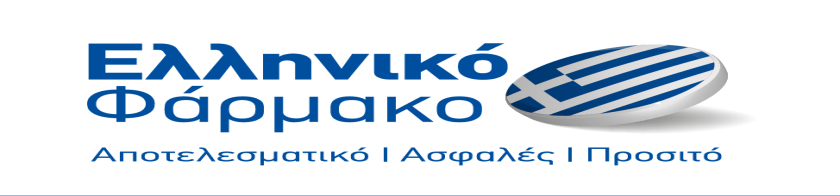 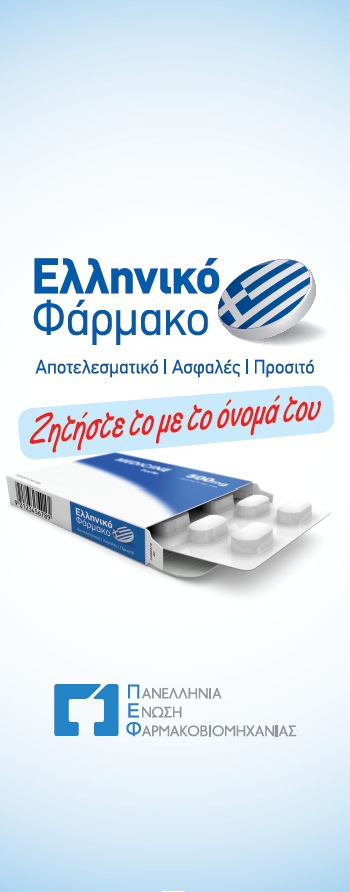 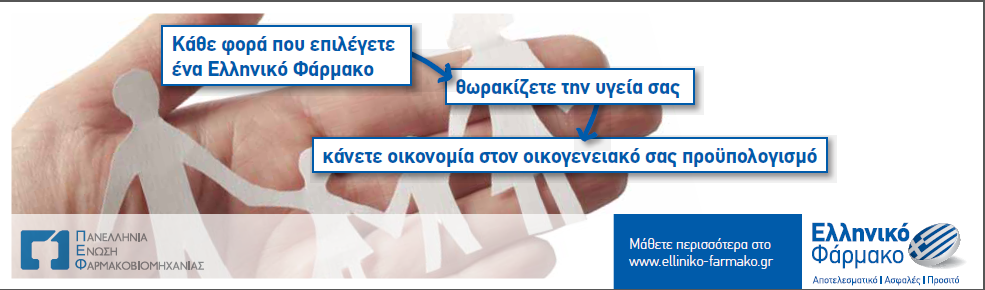 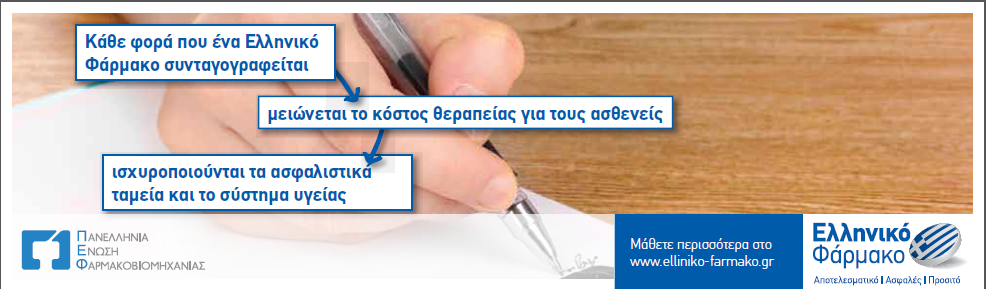 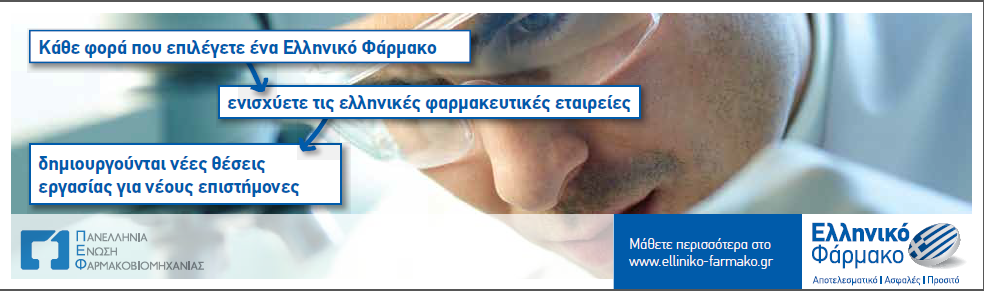 15